112學年度第1學期
活化期末報告
報告人:北政國中蔡馨嬅主任
113.01.09
目錄
第二群組增能研習
成果分享
增能研習-鷹架學生的探究學習-提升學生自主學習力
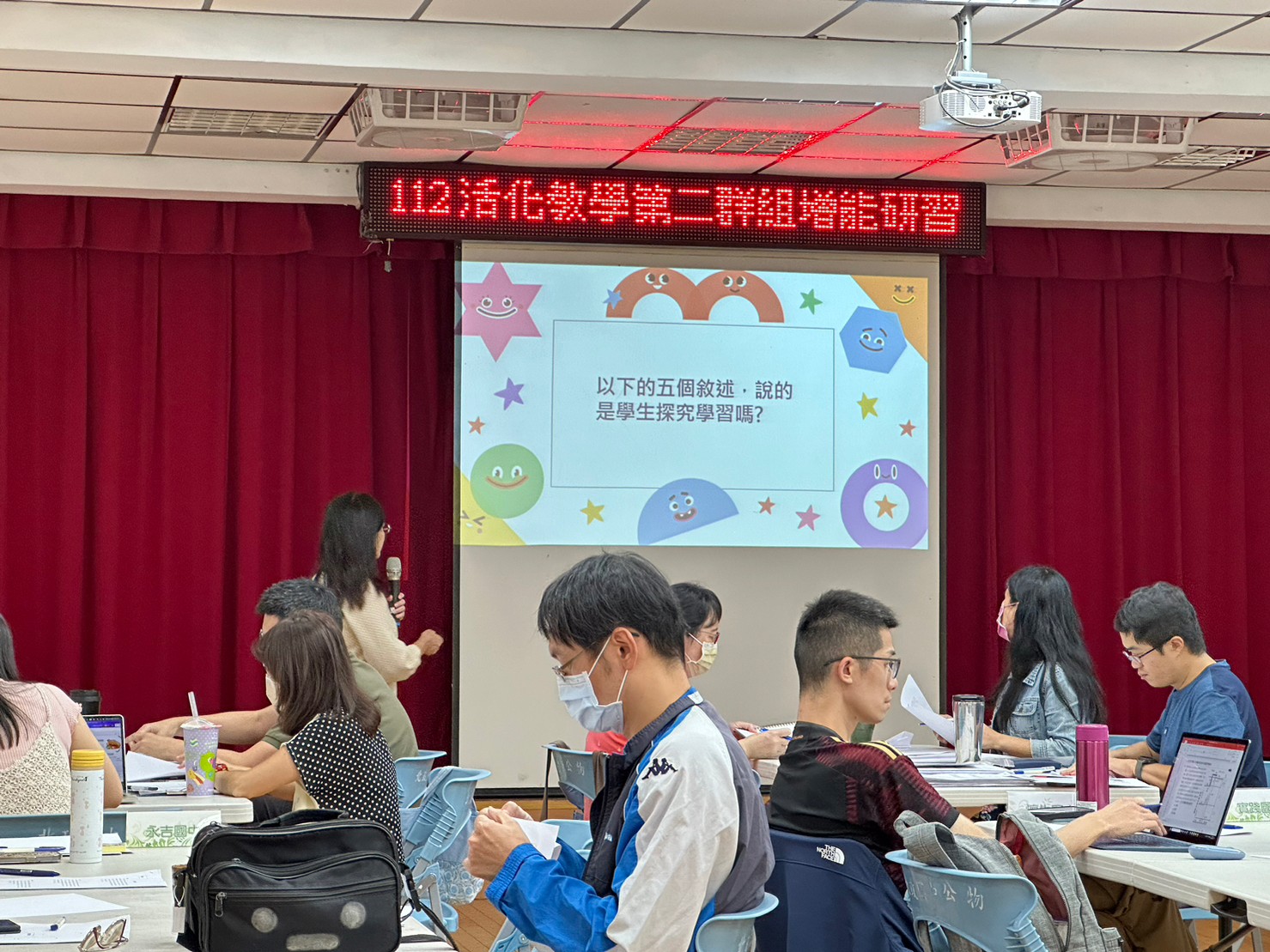 活動：
分辨何謂
探究學習
10/19邀請吳璧純教授進行系列工作坊
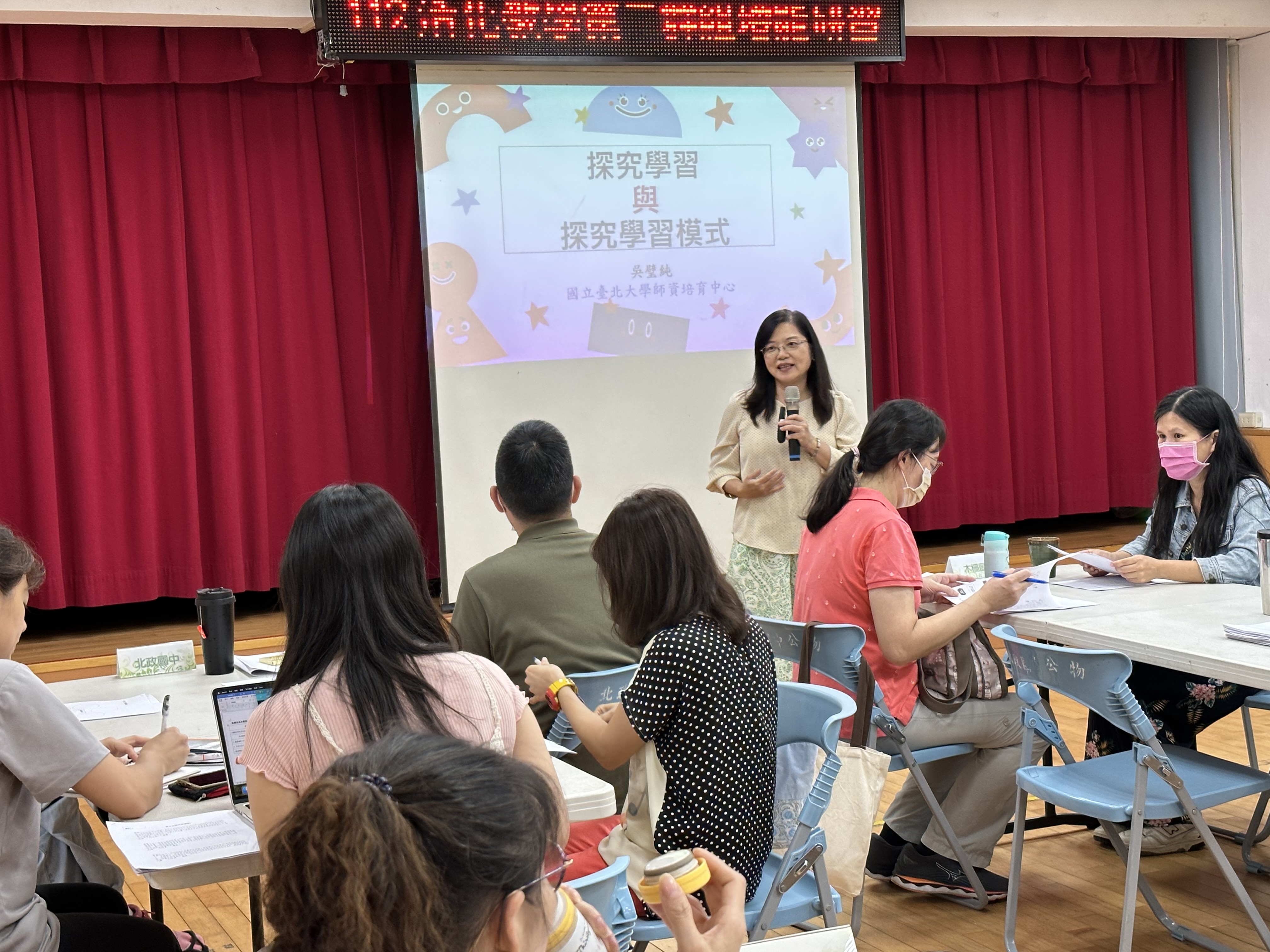 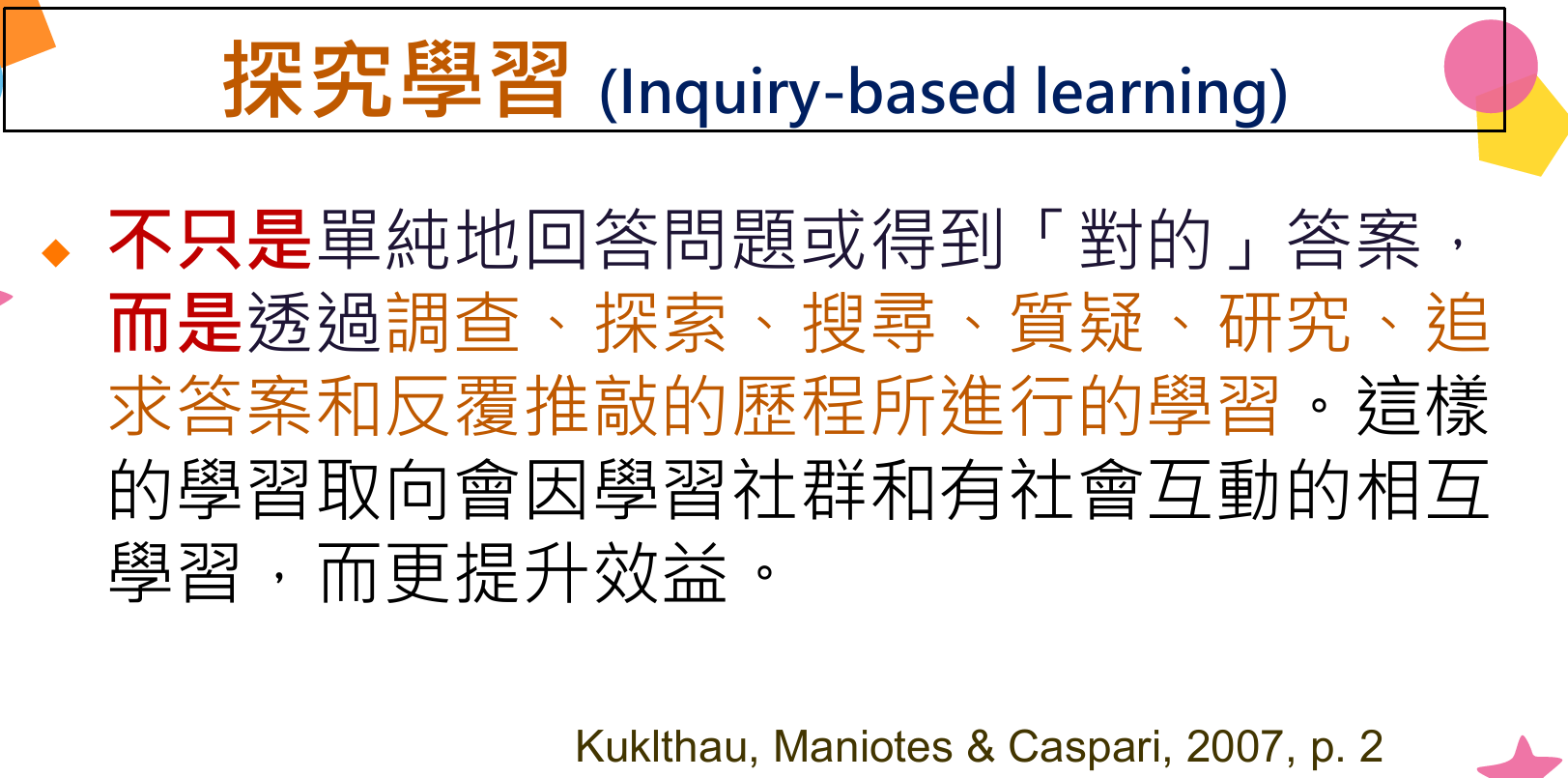 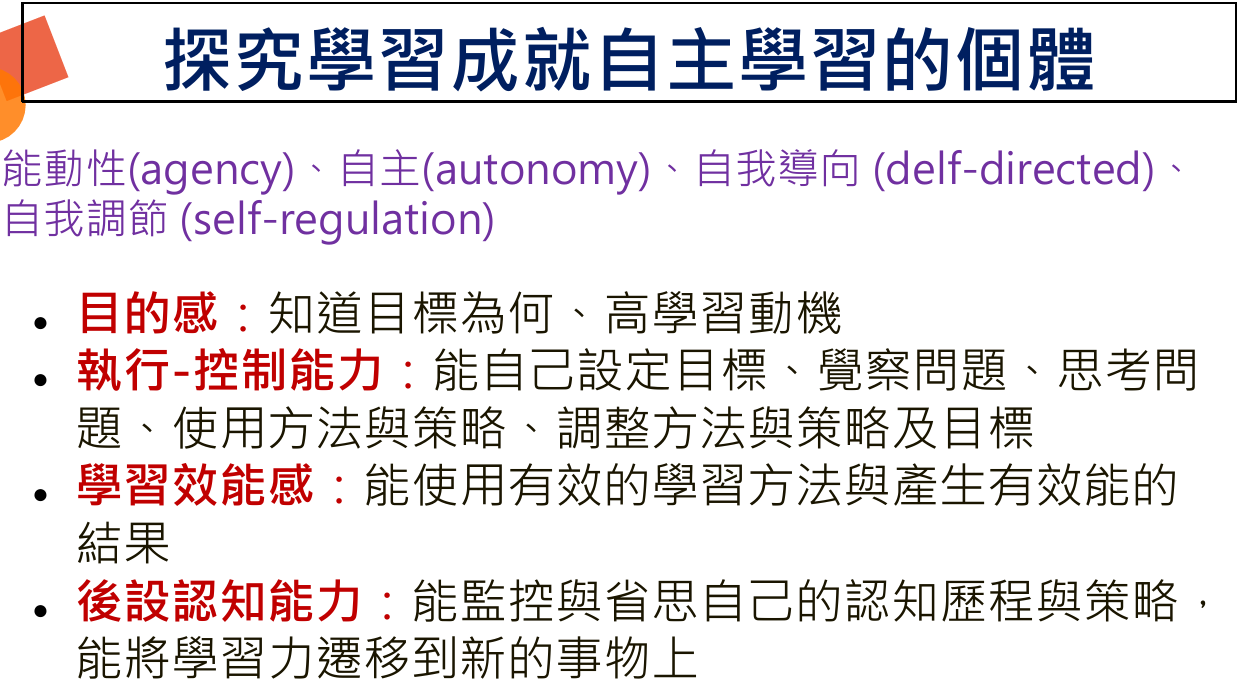 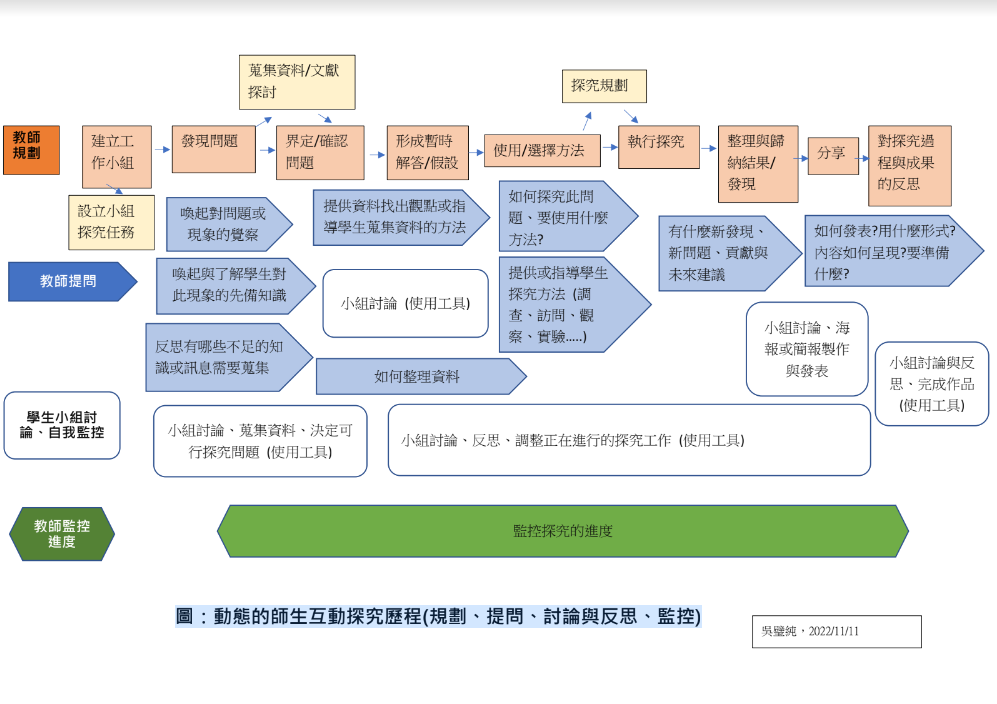 動態的
師生
互動歷程
[Speaker Notes: 探究是一種歷程 會有很多形式 和架構與流程，所以教授再第一次研習時提供了許多工具，讓我們選擇合適的方式讓課程結構化]
金華國中：
信義國中：
龍門國中：
各校分享校本課程探究學習案例 11/9 探究學習與提問
各校作業上傳區
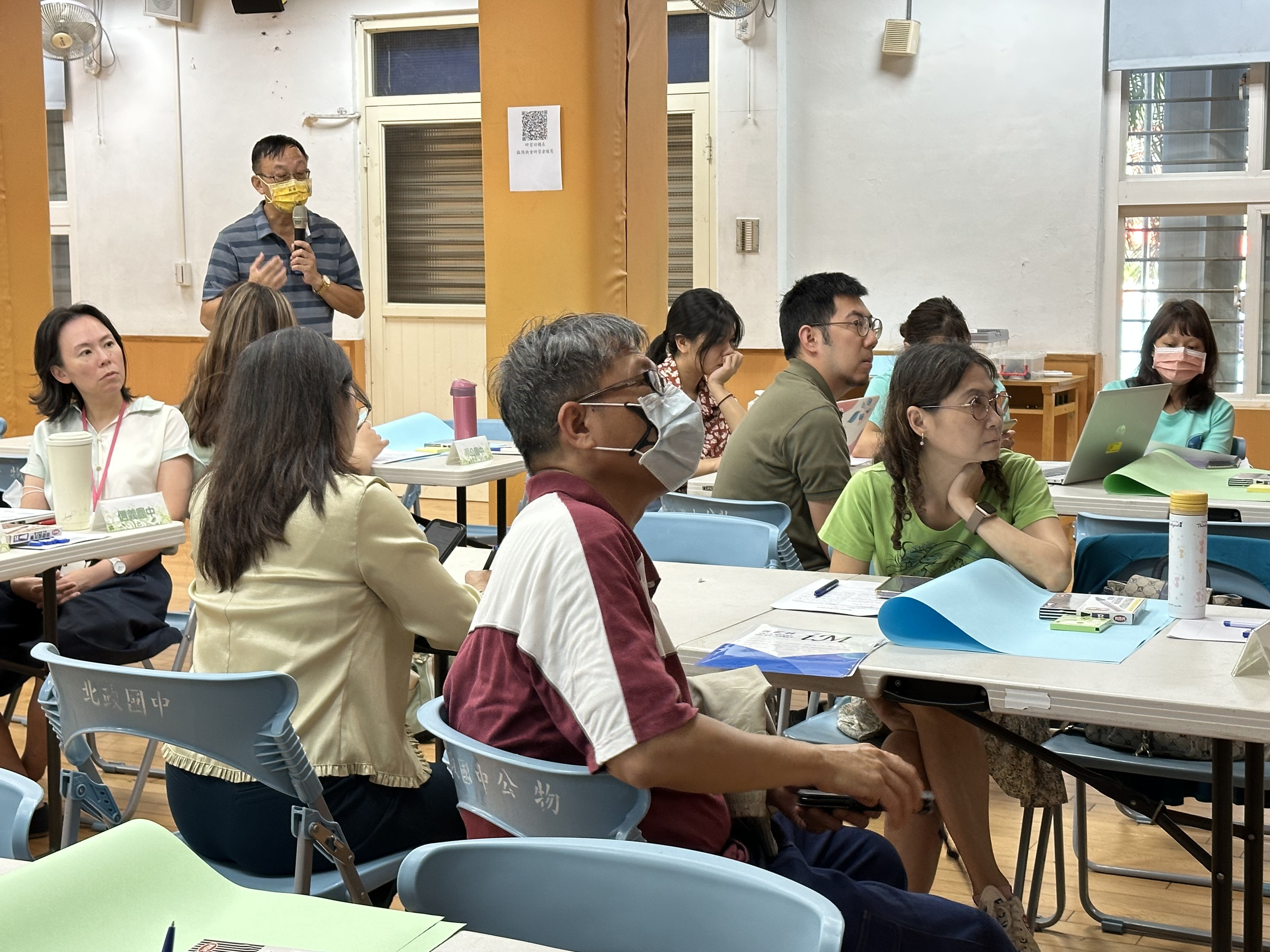 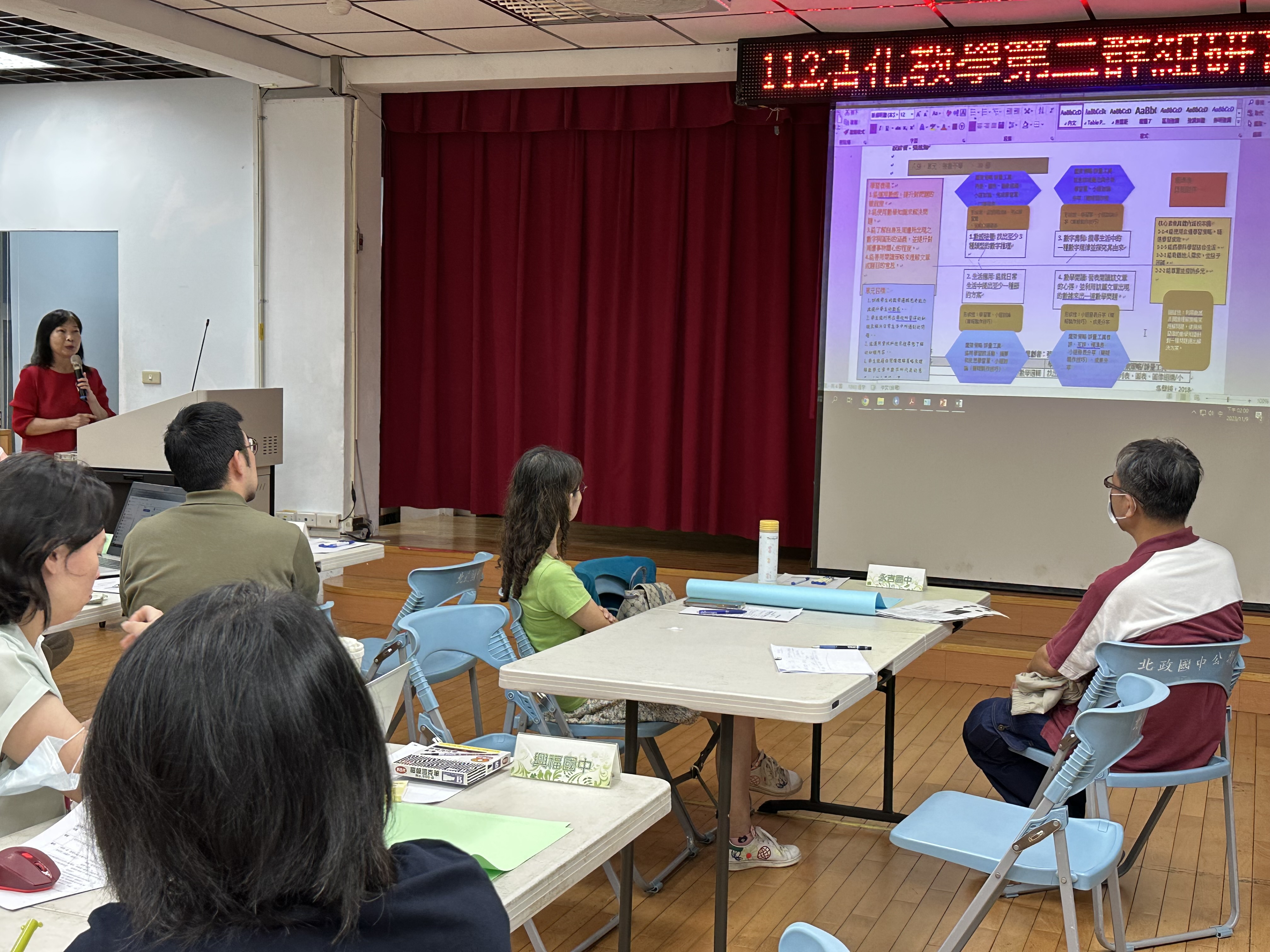 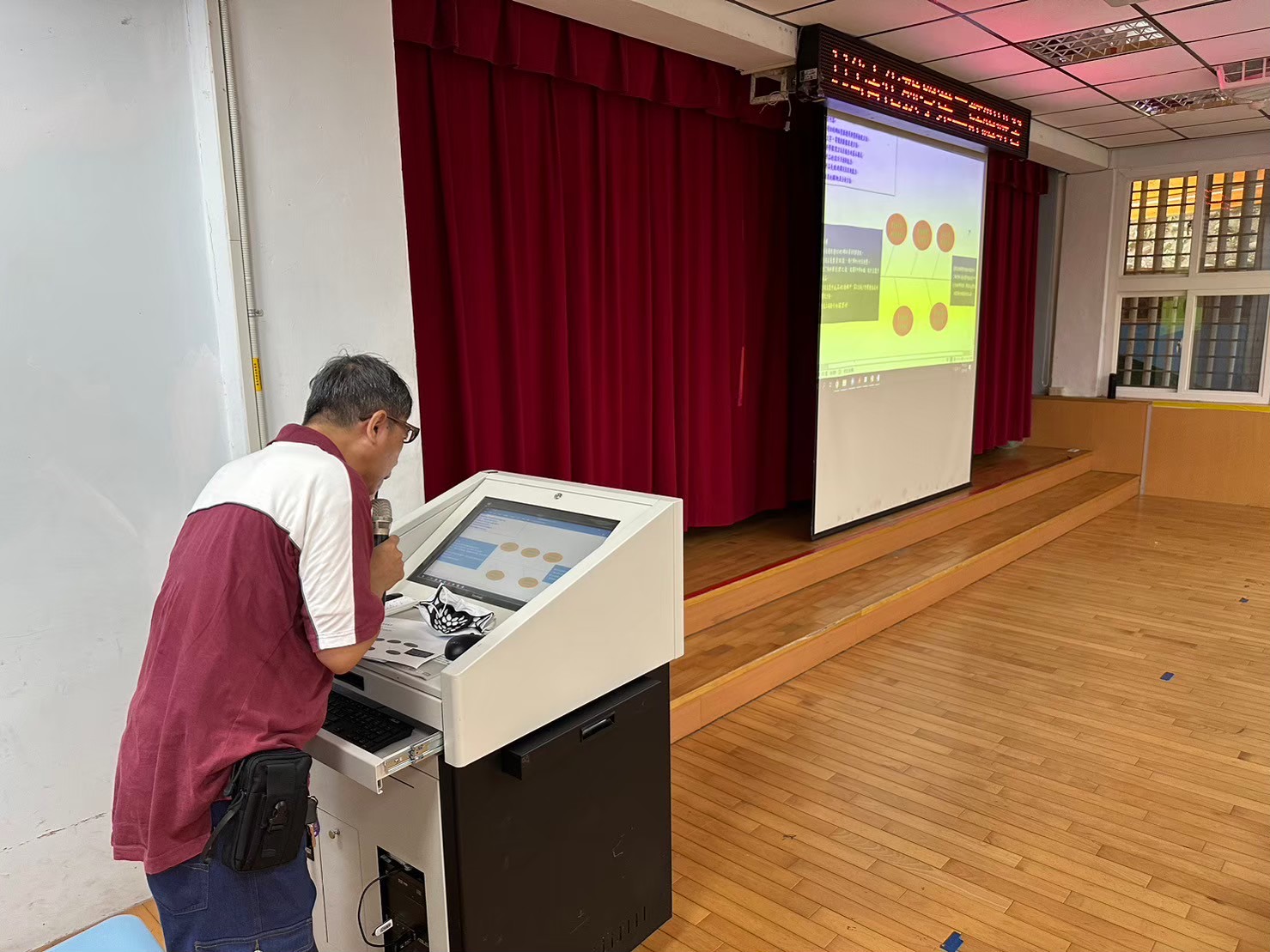 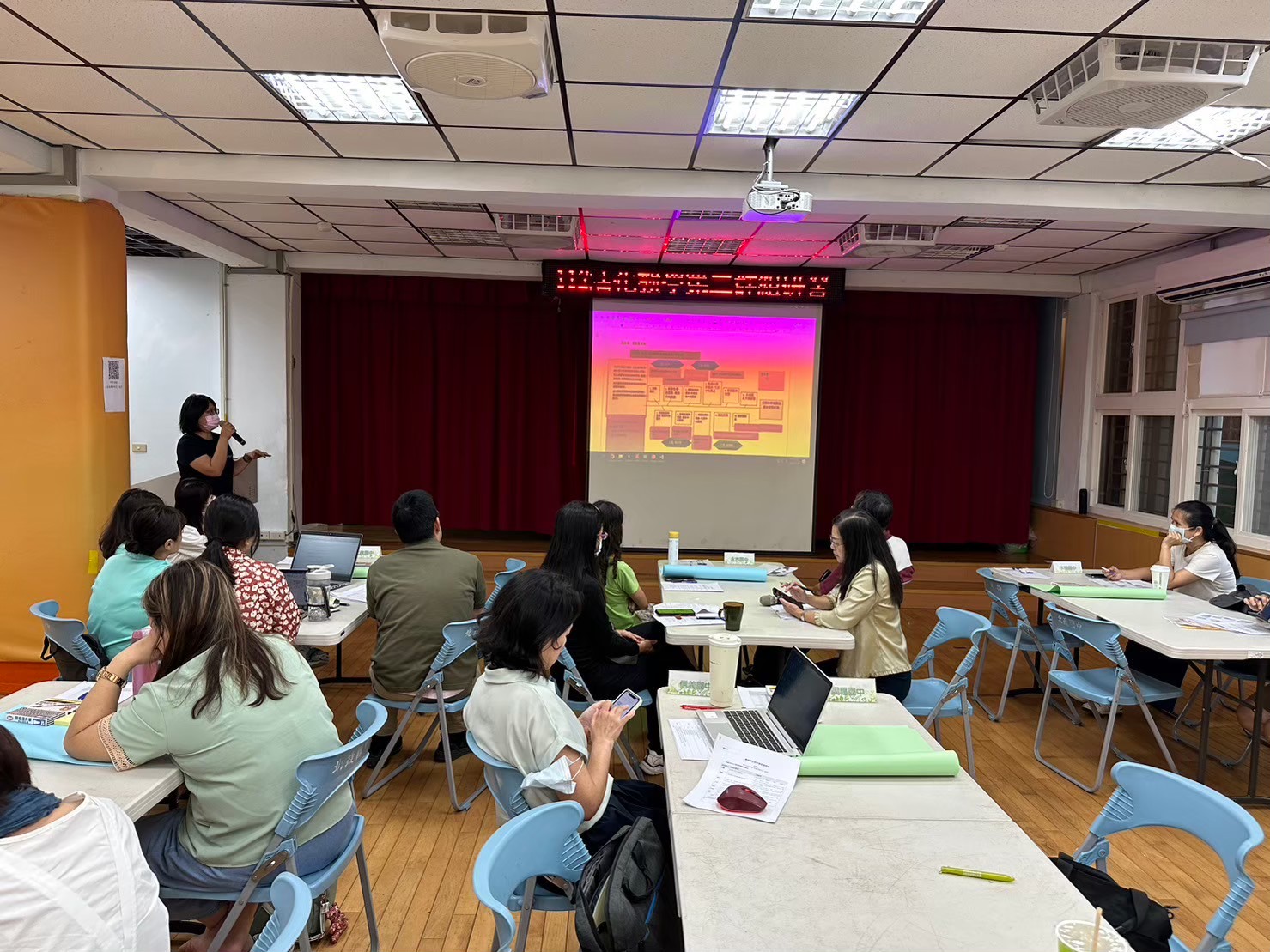 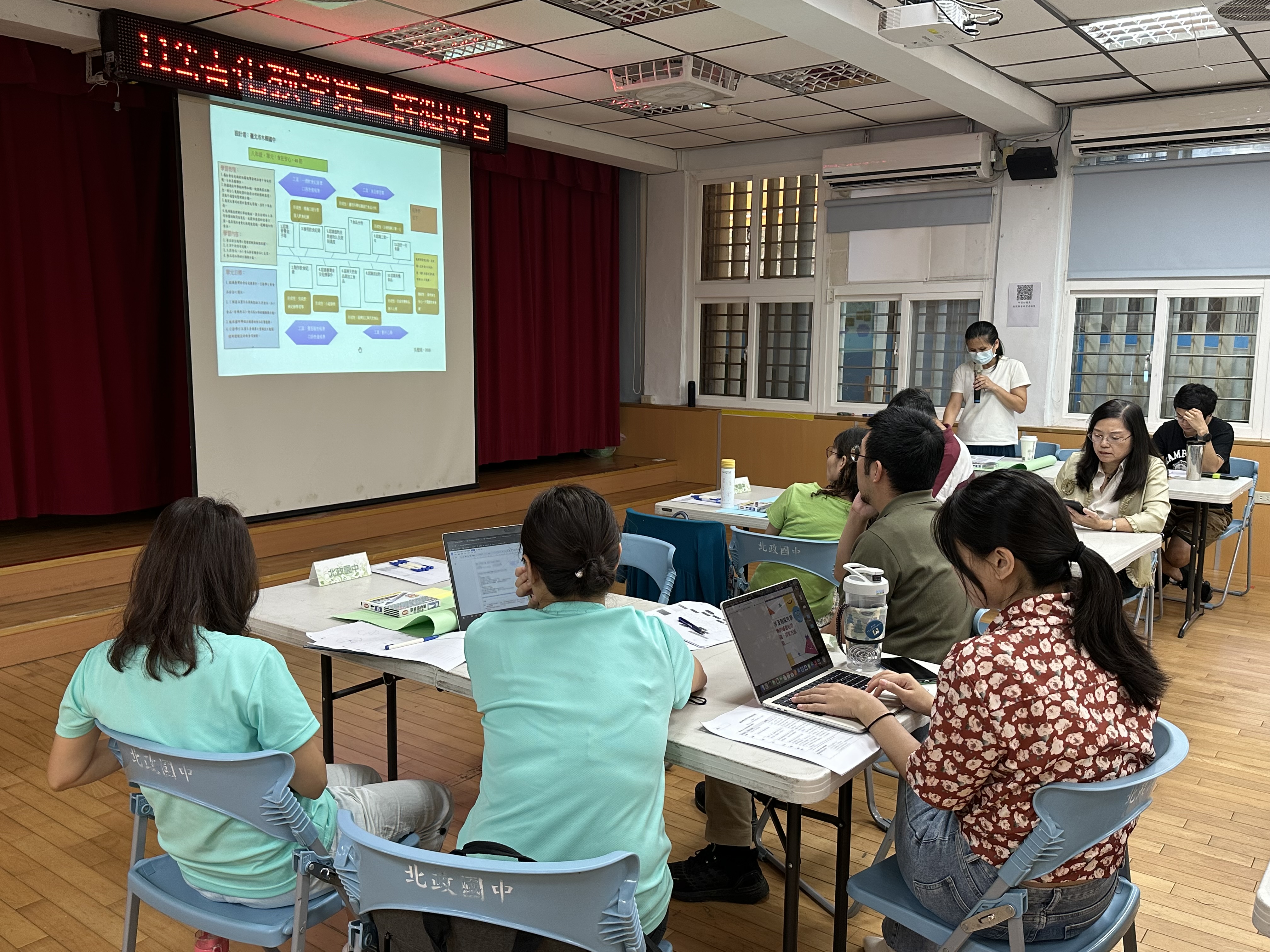 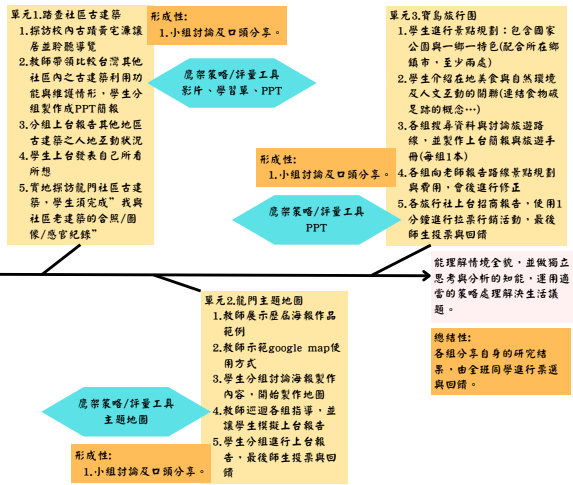 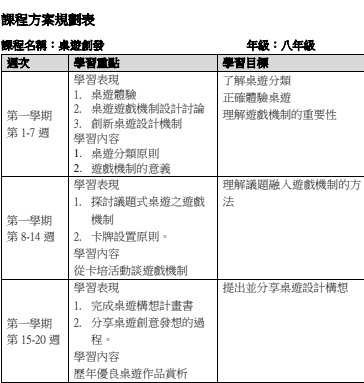 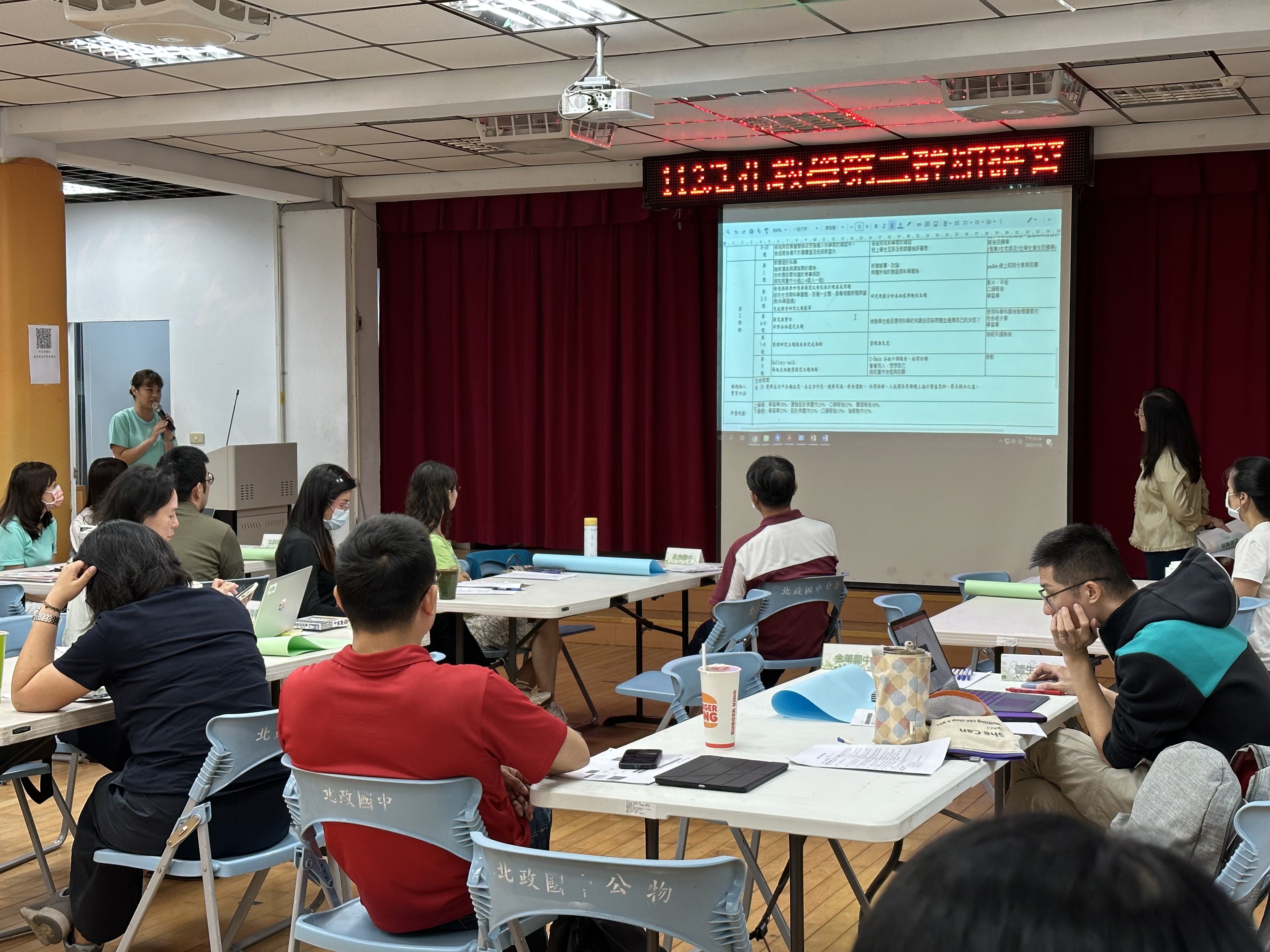 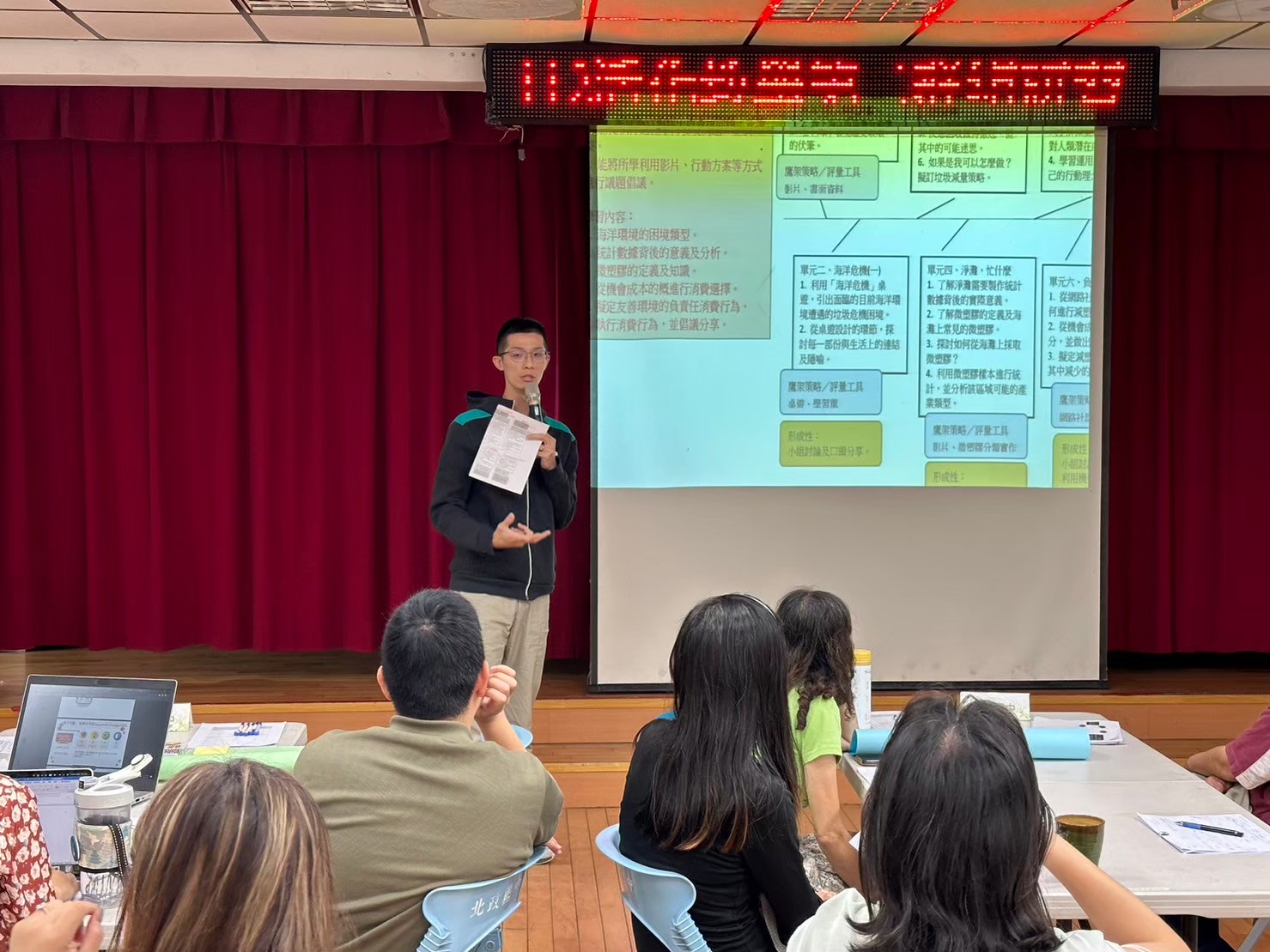 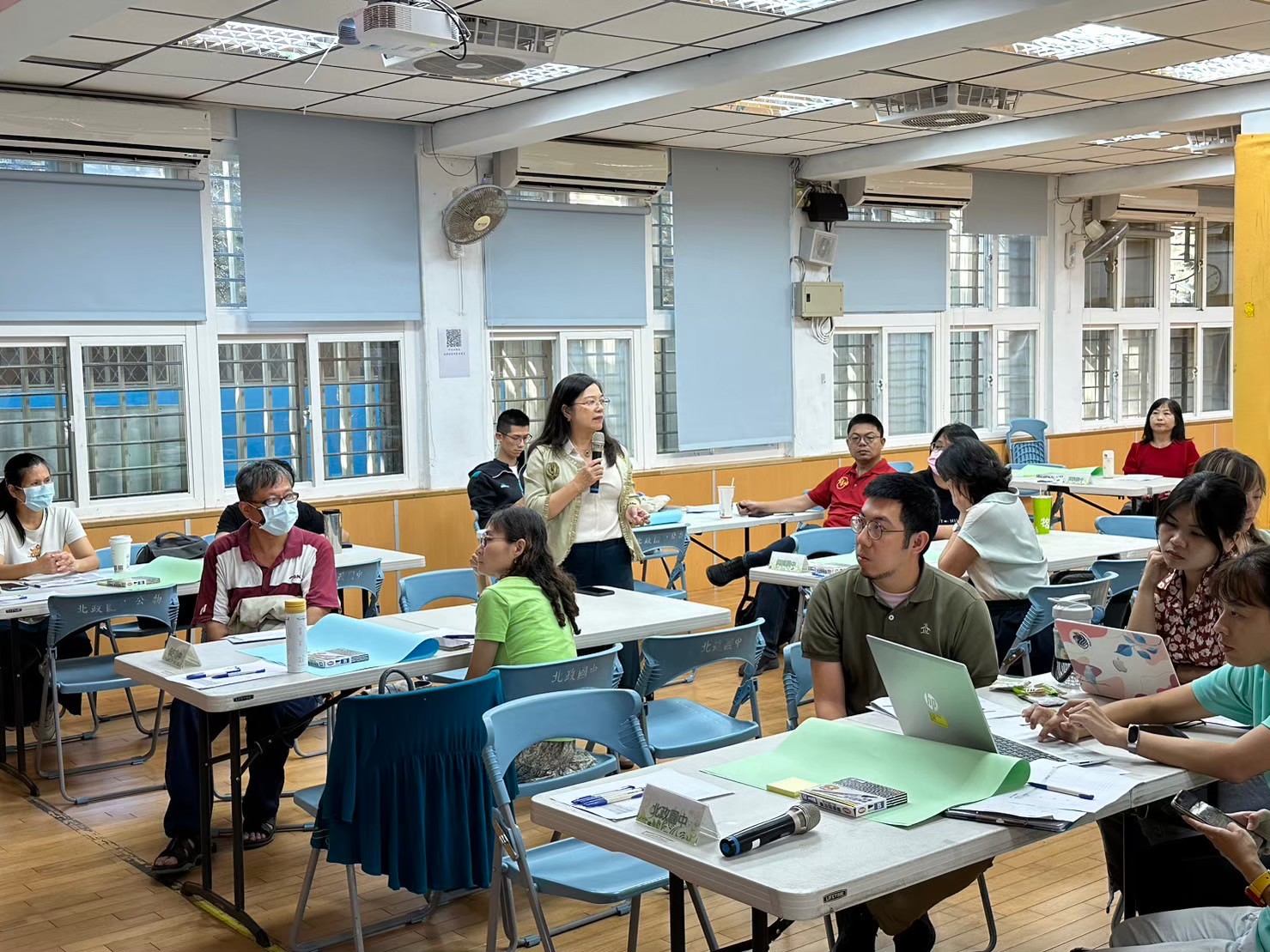 增能研習回饋統計:
11/9
10/19
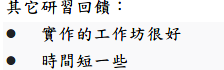 出席:27人
出席:29人
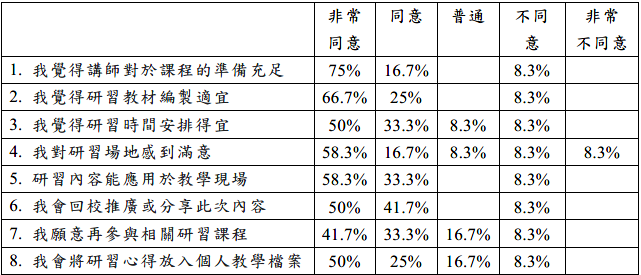 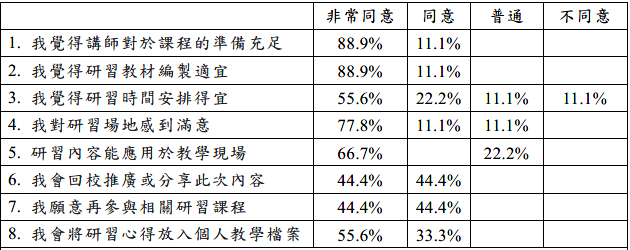 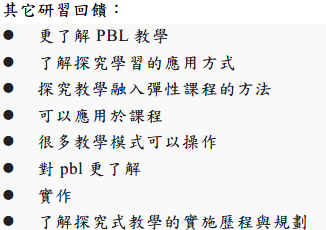 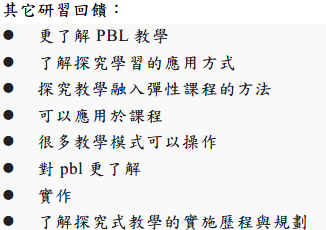 活化子二
教學科技數位培力增能工作坊
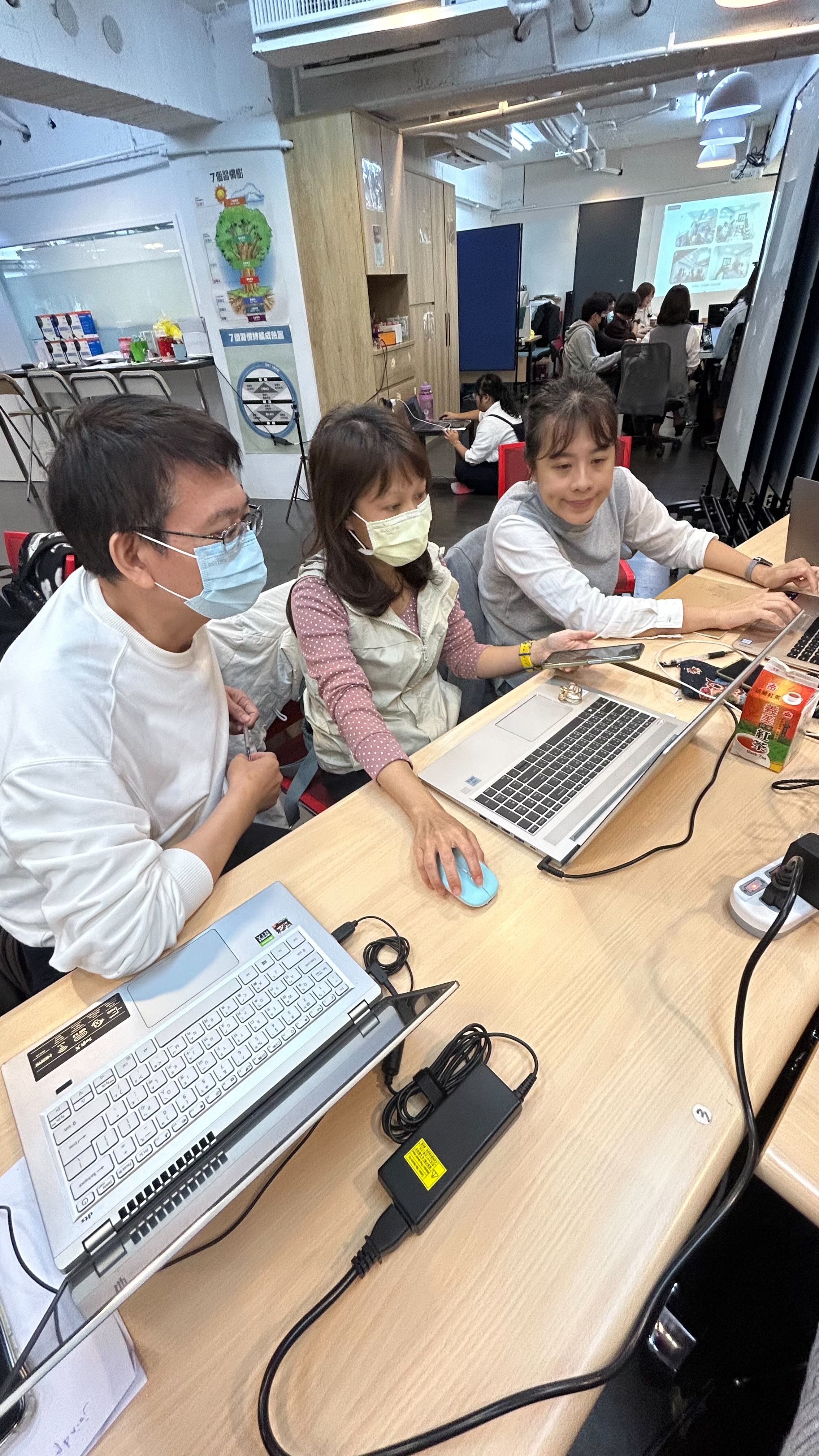 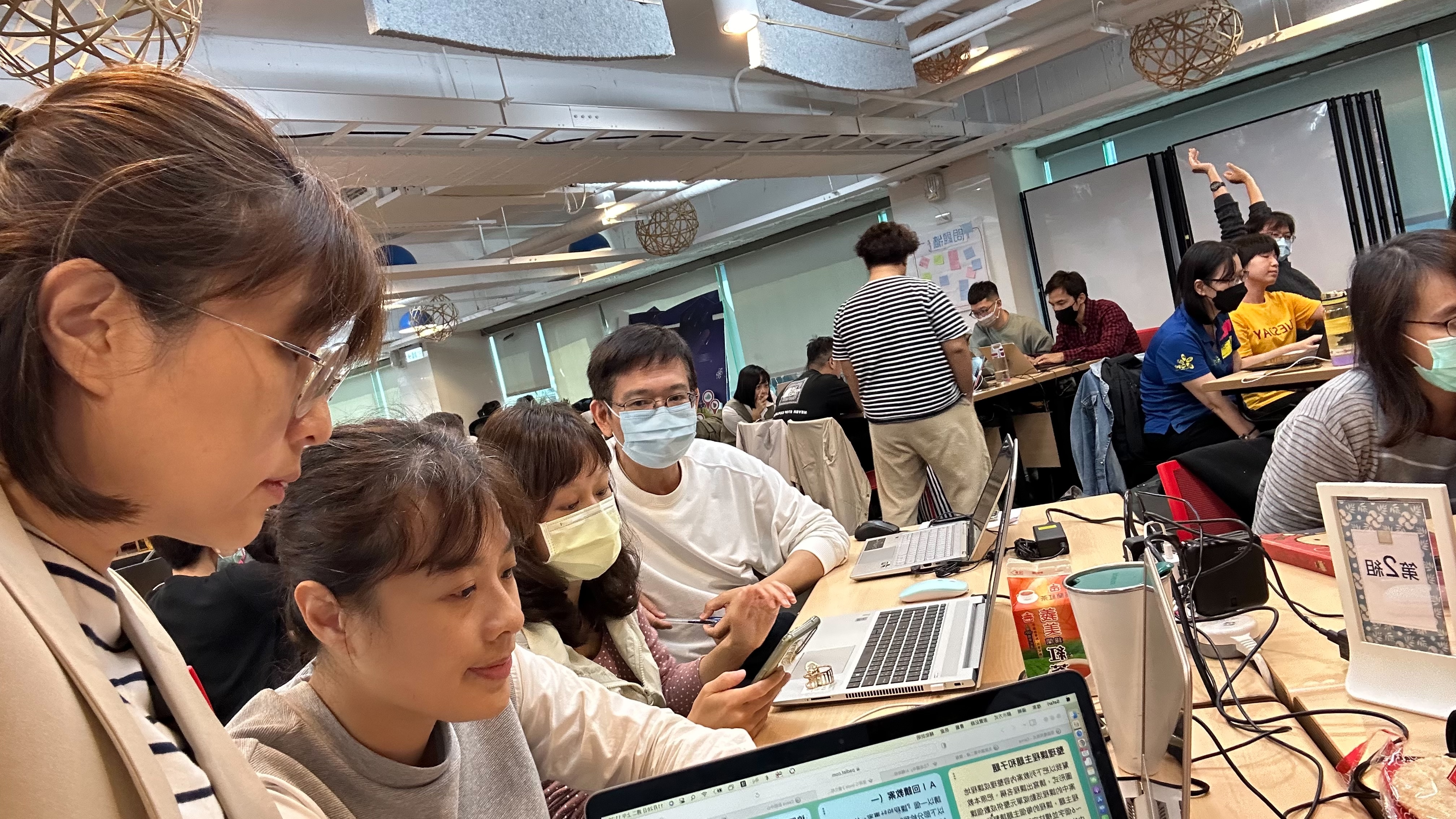 教學科技數位培力增能工作坊
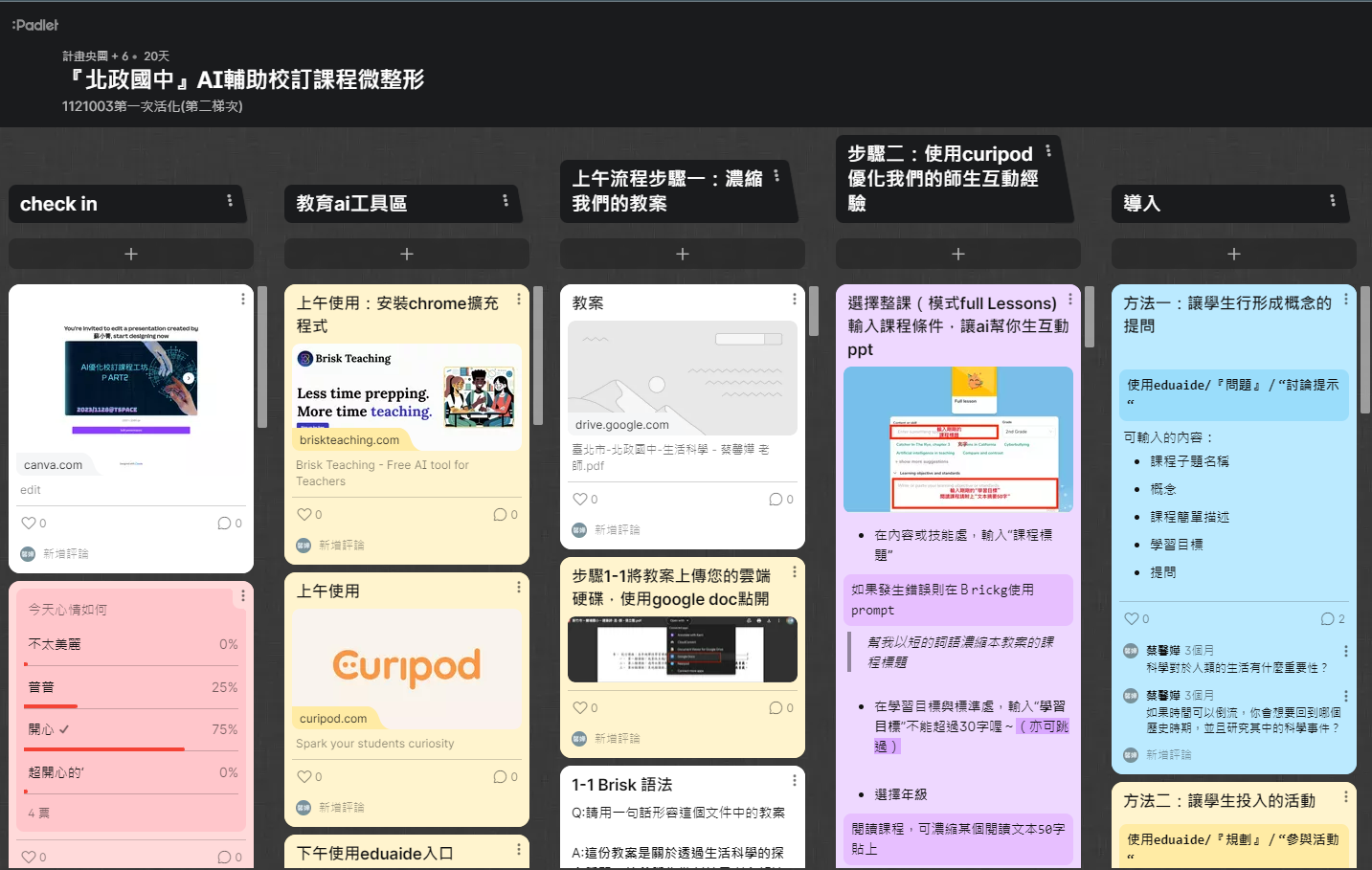 10/3 第一次
AI輔助校訂課程微整形 (一)

11/28 第二次
AI輔助校訂課程微整形 (二)

12/19 第三次
線上活動討論課程優化與產出
第二群組各校上學期  校本課程優化進度與情形
群組任務-公開觀課
下學期
瑠公國中
預計於4/11-4/28辦理
上學期
懷生國中
預計於2/16-2/29辦理
感謝聆聽
敬請指導